Guess the animal
The Author: Lukinykh Anastasia
6 «А»
Where do I live?
Safari                                 Africa
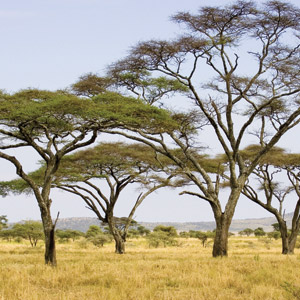 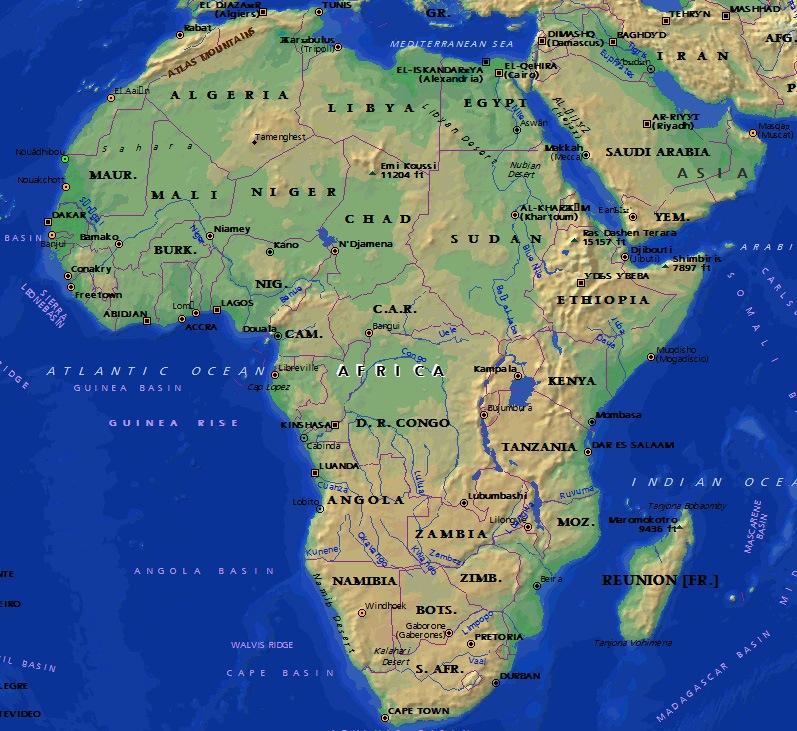 he knows how to climb trees
!!!
Who am I?
?
!
?
?
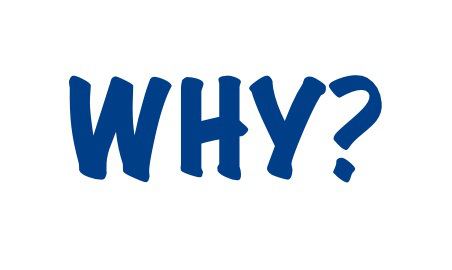 !
?
!
!
tips
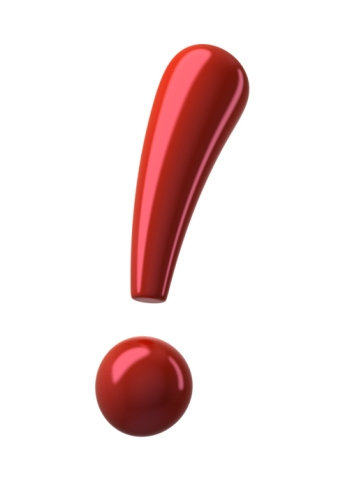 What do I eat?
I eat only leaves
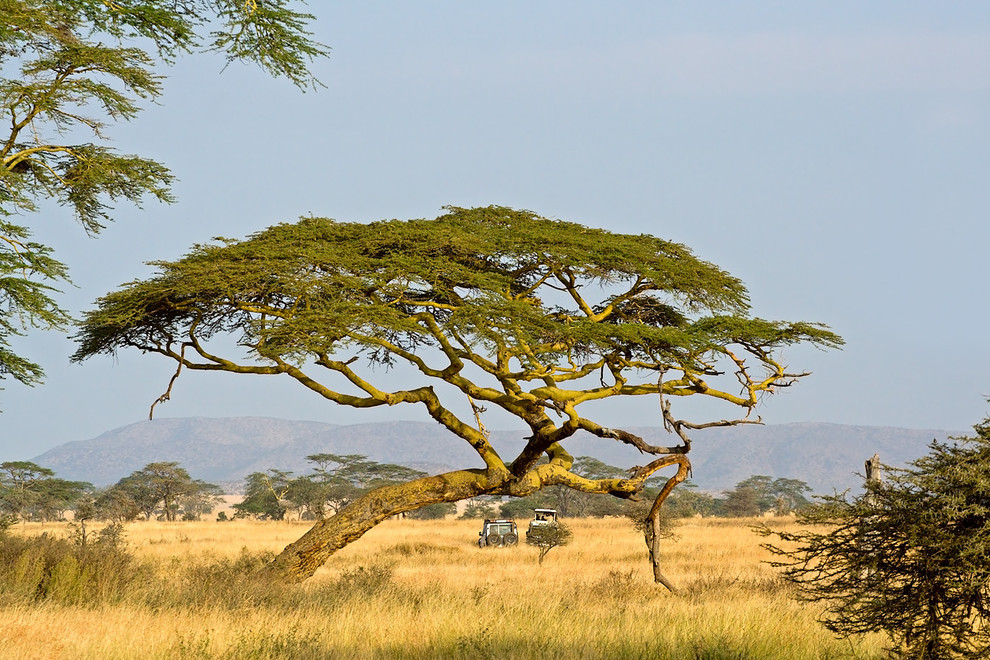 What parts of body do I have?
I have a tail          and          horns
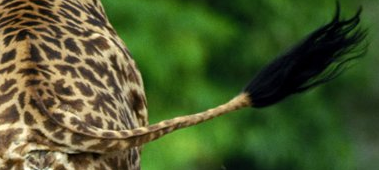 I  have a long neck
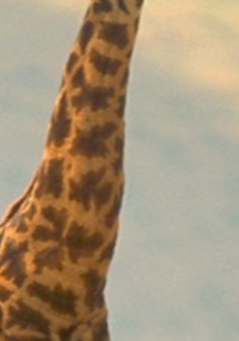 Who am I?
?
!
?
?
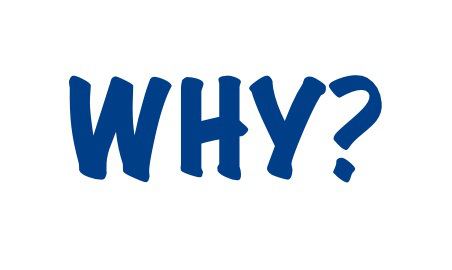 !
?
!
!
I am a giraffe!!!
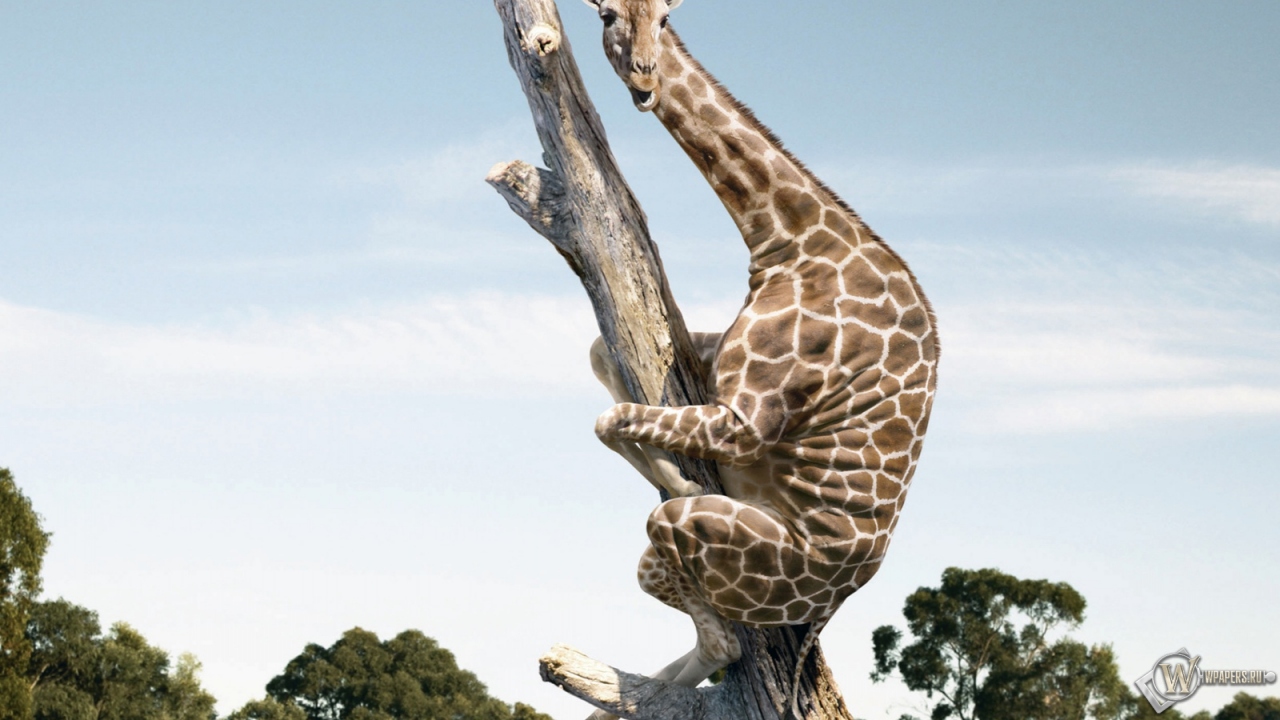 The second animal
where do I live?
I live in the tropical forests of America
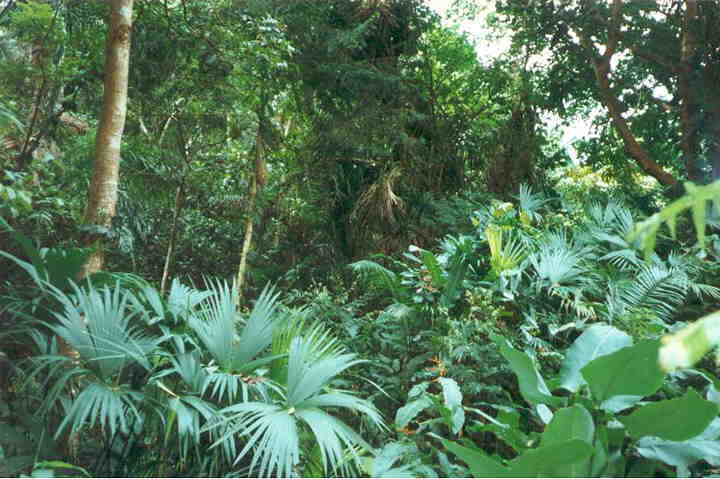 where do I live?I was born here
What do I eat?
I eat bananas and berries
my parts of body
I have a big, beautiful beak
Who am I?
?
!
?
?
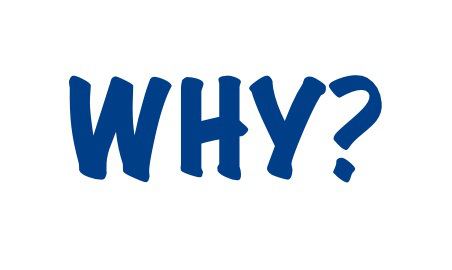 !
?
!
!
I am a TOUCAN!!!